Datová a informační základna pro management pandemie COVID-19
STAV EPIDEMIE 
= STAGNACE V BODĚ ZLOMU
Hlavní rizika současného stavu
Vysoká obsazenost nemocnic 
– v některých regionech vysoce rizikový stav
Stále silné komunitní šíření nákazy s rizikem výskytu britské mutace viru
Nákaza velkého množství zranitelných pacientů (v pracovních dnech > 1300)
Stále vysoké riziko zátěže a překročení kapacit nemocnic
Hlavní rizika současného stavu
Potenciál šíření nakažlivější formy viru je velký, pokud dojde k masivnímu rozvolnění, tak tomuto riziku „populace vyjde vstříc“ a urychlí ho

První signál hrozícího růstu epidemie dává mírně narůstající relativní pozitivita testů
Podíl pozitivních testů: diagnostické indikace
!
Podíl pozitivních případů v ČR
Hlavní rizika současného stavu
Potenciál šíření nakažlivější formy viru je velký, pokud dojde k masivnímu rozvolnění, tak tomuto riziku „populace vyjde vstříc“ a urychlí ho

Další signál hrozícího růstu epidemie dává vývoj v nejvíce zasažených regionech, kde je zátěž až 2,5x vyšší než v ostatních regionech
14 denní počet nových případů (na 100 000 obyv.) v ORP – vývoj situace
2.2.2021
26.1.2021
9.2.2021
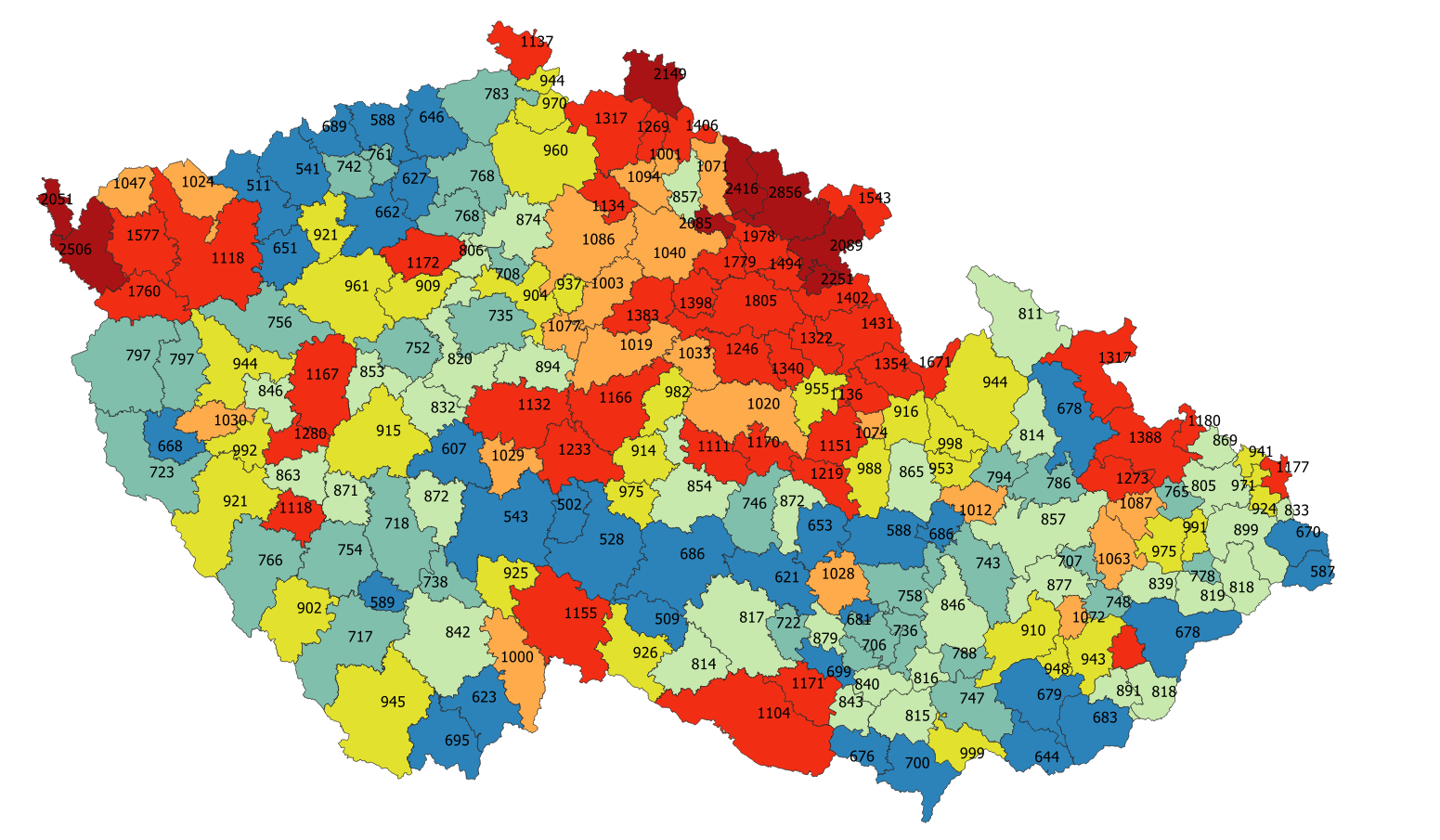 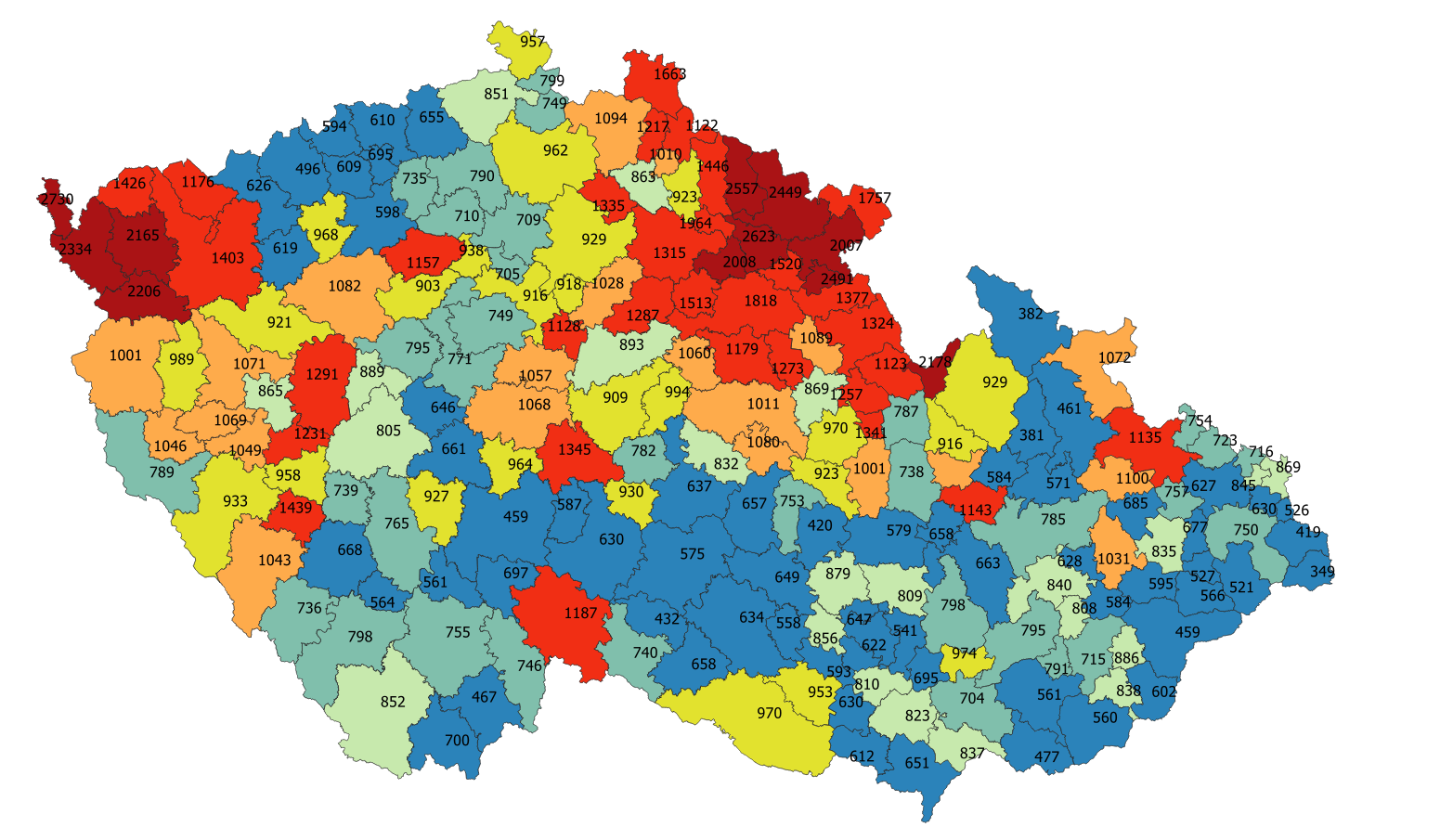 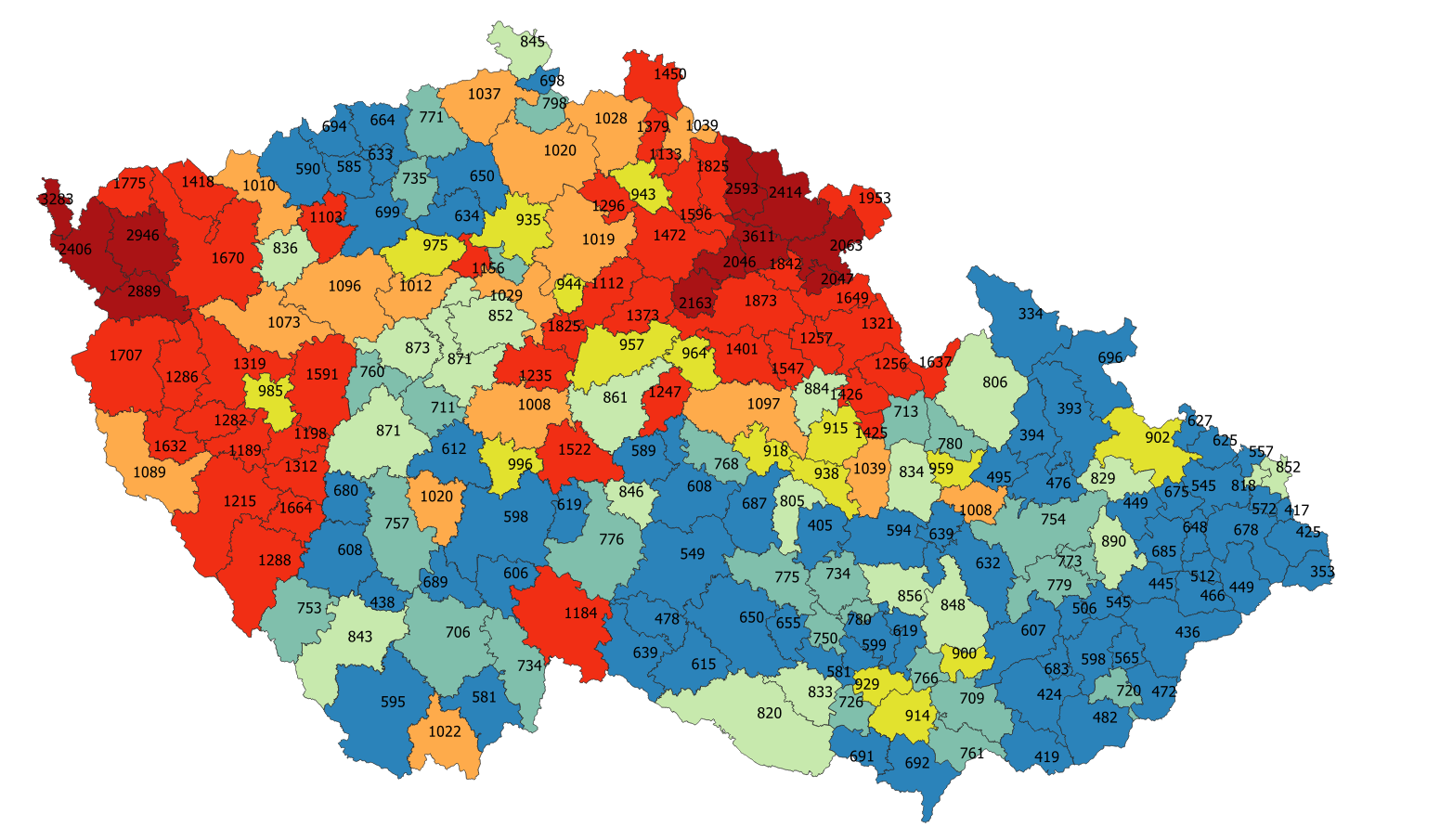 Problém zrychleného šíření nákazy se týká zejména severní a západní části Čech, kde je vysokými počty nakažených postupně zasahováno větší množství okresů. Situace je epidemiologicky nejrizikovější v okresech Trutnov, Náchod, Cheb a Sokolov.
< 700
700 – 800
800 – 900
900 – 1 000
1 000 – 1 100
1 100 – 2 000
> 2 000
Datová a informační základna pro management pandemie COVID-19
Co znamená riziko prudkého šíření nakažlivější formy viru?
Možný dopad nové mutace viru 
SARS-CoV-2: změna v dynamice šíření nákazy až k R = 1,4
Při stávajících opatřeních dosahujeme snížení dynamiky šíření původní formy nákazy na R = 0,9
0,9 x 1,4 = 1,3
!
!
0,9 x 1,5 = 1,4
Proč se ještě šíření nové formy viru dramaticky neprojevilo?
Máme zavedena velmi silná opatření. A i když se částečně nedodržují, tak brání zrychlené reprodukci nové formy. … zřejmě ovšem s výjimkou nejvíce nakažených okresů.
Při prudkém rozvolnění může být návrat epidemie k prudkému růstu otázkou 7 – 10 dnů. Již nyní je reprodukční číslo 1,05.
Šíření nákazy stagnuje, stále registrujeme několik tisíc nově nakažených denně –> návrat k růstu může nastat velmi rychle
Aktuální odhad reprodukčního čísla: 1,05
Průměrný záchyt
28. 1.–3. 2.
Průměrný záchyt
14. 1.–20. 1.
Průměrný záchyt
21. 1.–27. 1.
Průměrný záchyt
31. 12.–6. 1.
Průměrný záchyt
7. 1.–13. 1.
Průměrný záchyt
4. 2.–10. 2.
?
Na takto rizikový vývoj nemá český nemocniční segment dostatečné kapacity JIP.
To není otázka HW (kapacita lůžek i přístrojů je plošně dostatečná), ale personálu. Funkční lůžko na intenzivní péči vyžaduje vysoce erudovaný personál. 

… a tyto kapacity jsou v řadě regionů již nyní na svém limitu
Situaci a tlak na nemocnice zhoršuje i sezóna: měsíc únor vykazuje dlouhodobě nejvyšší nemocnost i mimo COVID
V 9 regionech je funkční kapacita ARO+JIP na hraně vyčerpání nebo pod 10% původně dostupné kapacity =  nemá prostor pro jakékoli zásadní navýšení péče. Prudký růst epidemie by přitom mohl 
do 3 – 6 týdnů zvýšit potřebu péče až o 40%. 

Kapacity péče jsou sledovány v reálném čase funkčním dispečinkem lůžkové péče – nejde tedy o virtuální model, ale o naprosto věrohodně ověřená data z praxe.
Národní dispečink lůžkové péče
Obsazená akutní lůžka pro Covid +
k 11.2.2021 16:01

1 070
Predikce celkového počtu hospitalizací – aktuální počet léčených
Pokud by zátěž nemocnic začala stoupat v návaznosti na šíření epidemie při R > 1,2, pak je nutné kalkulovat s rizikem denního nárůstu +200 až + 300 pacientů na lůžku.
+200 x 20 dnů = + 4 000 hospitalizovaných
+300 x 20 dnů = + 6 000 hospitalizovaných
Reálné riziko > 12 000 hospitalizací do 2 – 3 týdnů
Reálné počty
Růst s dynamikou 1,4
Růst s dynamikou 1,2
Růst s dynamikou 1,1
Stagnace epidemie
Optimistický scénář
Predikovaný počet pacientů
Predikce počtu pacientů vyžadujících intenzivní péči – aktuální počet případů
Pokud by zátěž nemocnic začala stoupat v návaznosti na šíření epidemie při R > 1,2, pak je nutné kalkulovat s rizikem denního nárůstu +50 až + 70 pacientů na lůžku.
+50 x 20 dnů = + 1 000 hospitalizovaných
+70 x 20 dnů = + 1 400 hospitalizovaných
Reálné riziko > 1 800 hospitalizací na JIP
Reálné počty
Růst s dynamikou 1,4
Růst s dynamikou 1,2
Růst s dynamikou 1,1
Stagnace epidemie
Optimistický scénář
Počet pacientů vyžadujících intenzivní péči
Důsledek nekontrolované eskalace růstu epidemie při stávající naplněnosti nemocnic?
Cca 9 regionů se během 3 – 6 týdnů vyčerpá veškeré funkční kapacity intenzivní péče
Národní dispečink lůžkové péče
DĚKUJI ZA POZORNOST